URBAN TRAFFIC CONGESTION
Dušan Teodorović
Serbian Academy of Sciences and Arts
Niš, 2023.
‹#›
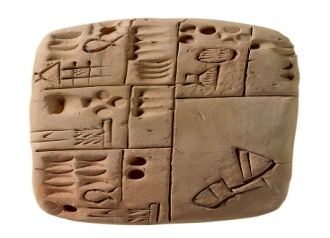 Cities
The first cities appeared during the Neolithic Period  (Uruk)
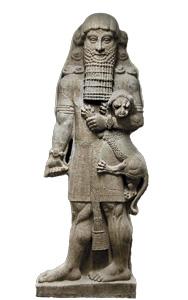 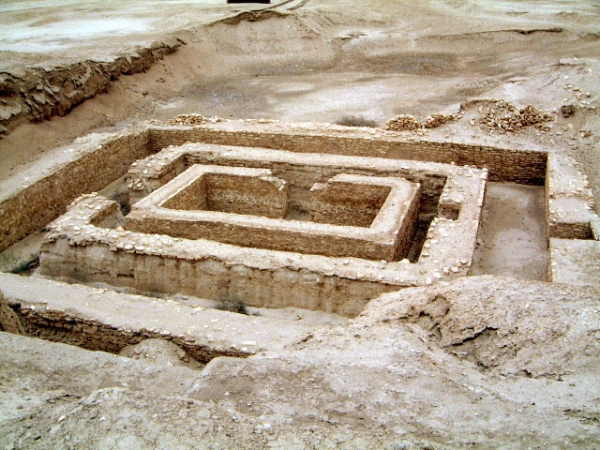 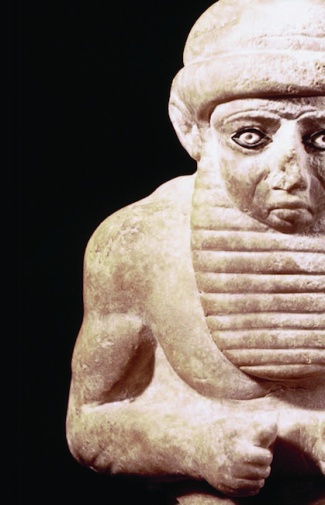 ‹#›
MegacitiesA megacity is, according to the definition of the United Nations, a city with more than 10 million inhabitants.
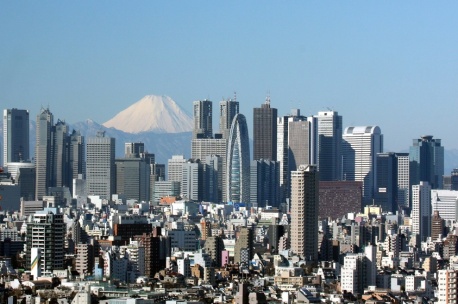 Tokyo (31.5)

     Jakarta  (34.5)


                                    Sao Paolo (22)
Mexico City
(21.8)
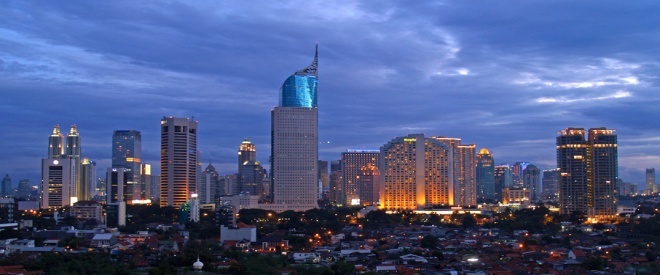 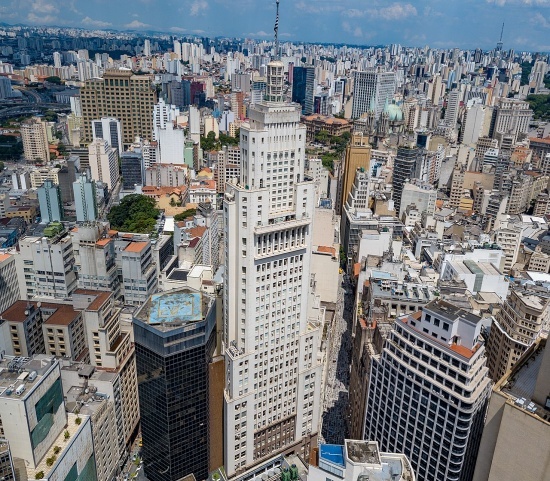 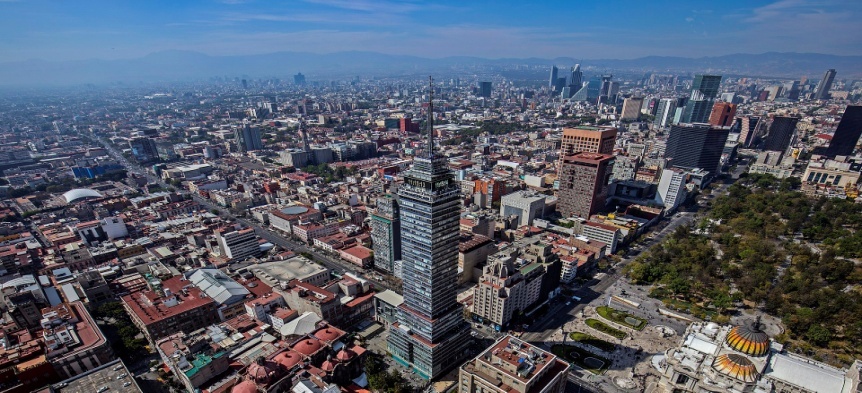 ‹#›
Megacities
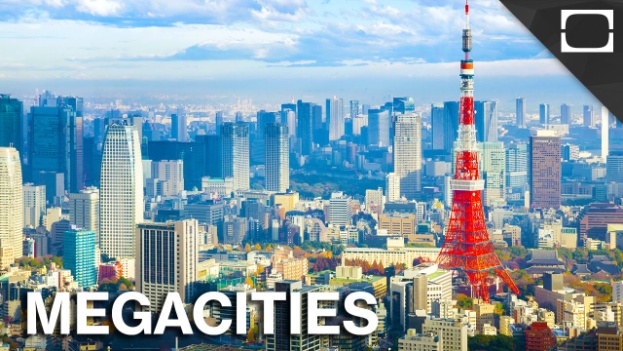 A megacity is, according to the definition of the United Nations, a city with more than 10 million inhabitants. 

There are 81 cities in the world with a population exceeding 5 million people
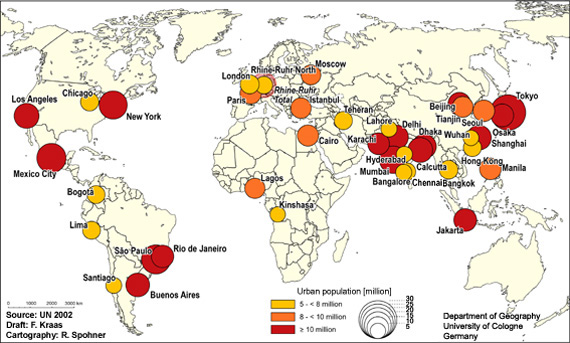 ‹#›
Modern cities
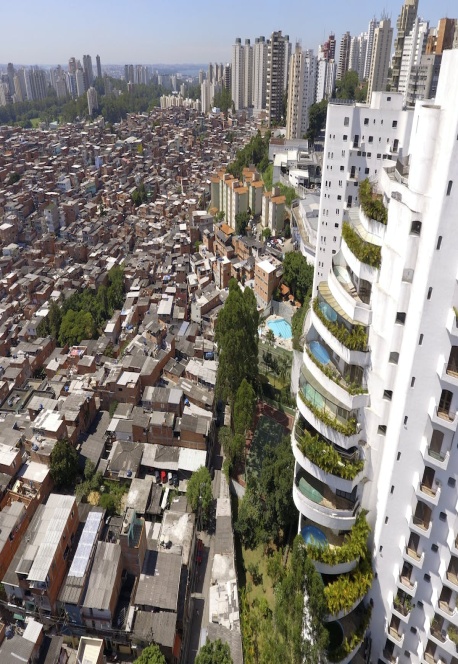 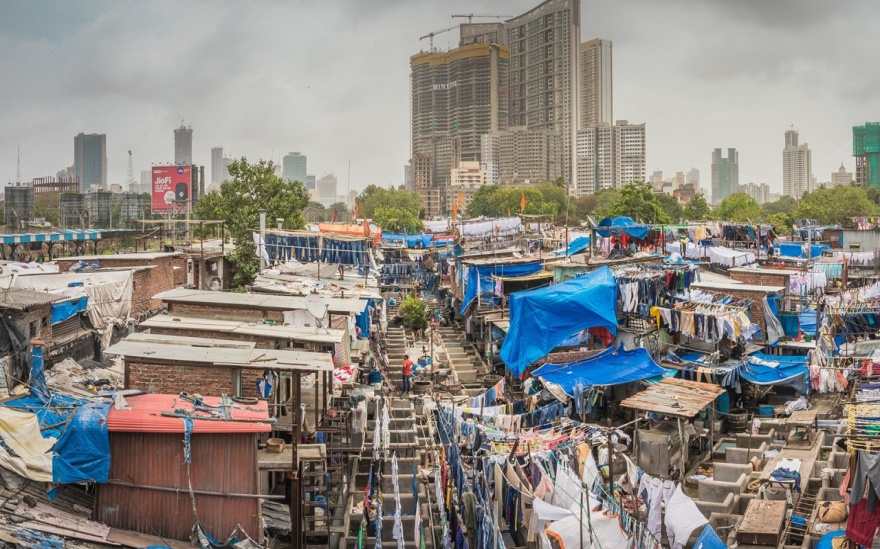 Inequalities
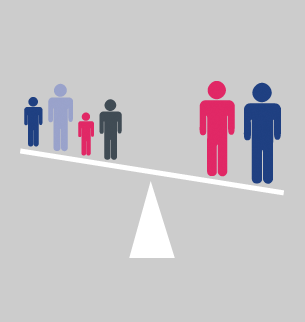 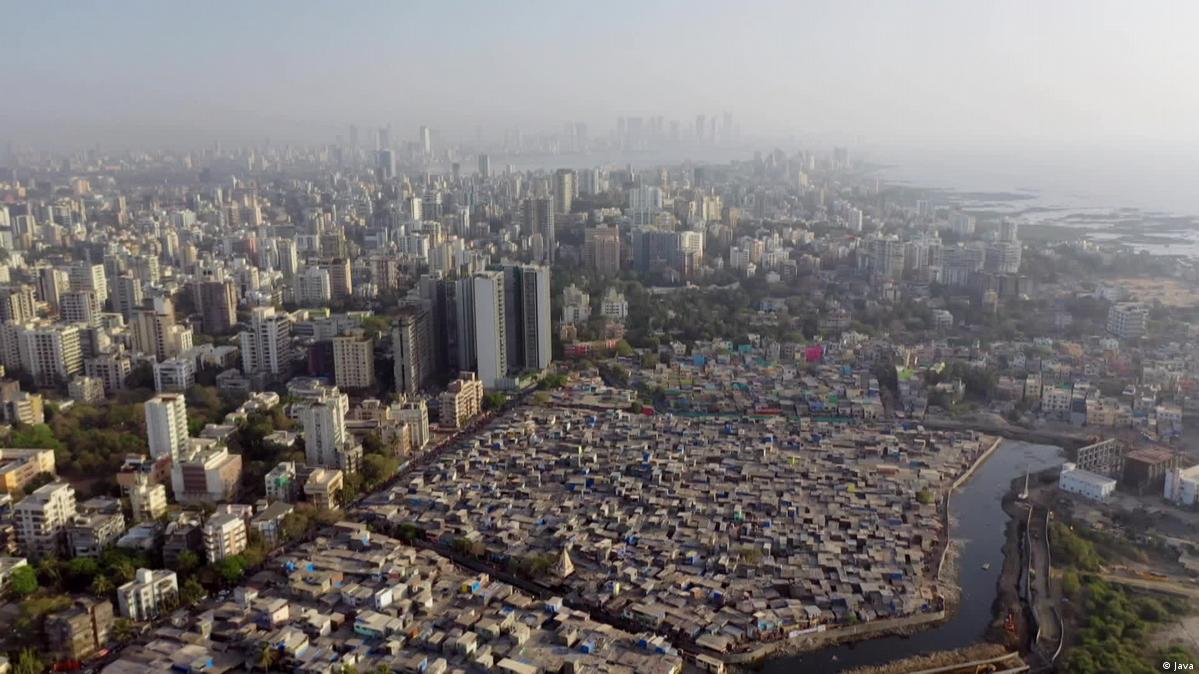 ‹#›
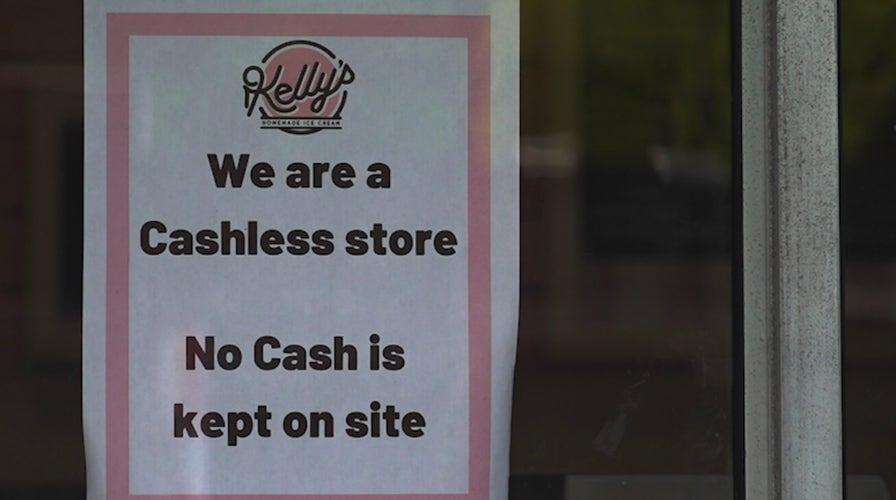 Modern cities
High crime rates
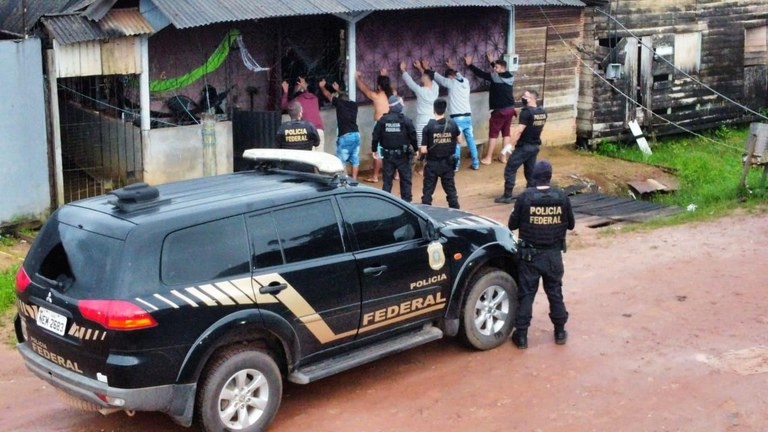 ‹#›
Modern cities: Inadequate water supply
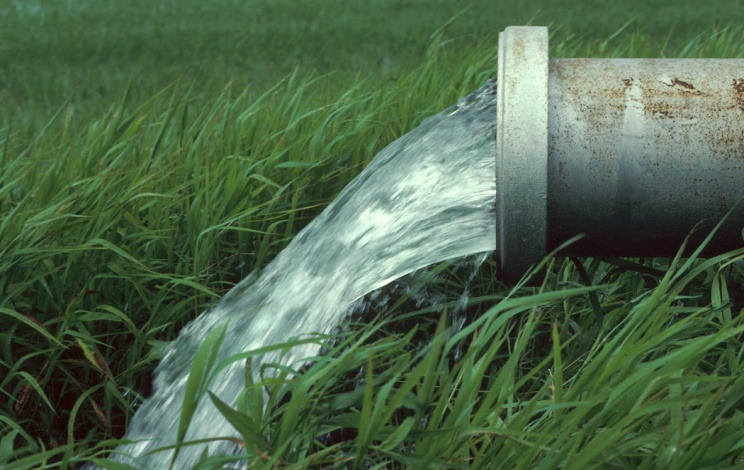 Inadequate water supply
Lack of sanitation
Water pollution
Neglected wastewater management
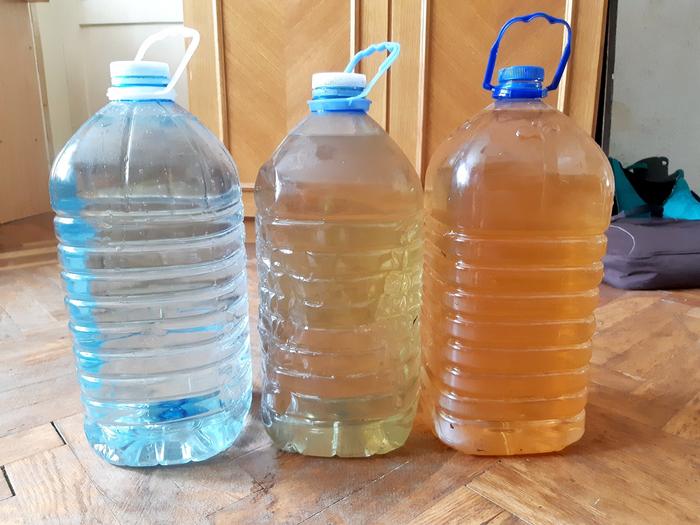 ‹#›
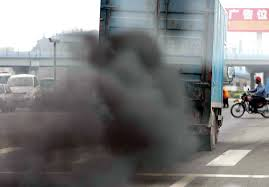 Modern cities: Air pollution
Sources of air pollution: motor vehicles, industrial facilities …..
Pollutants: carbon monoxide, ozone, nitrogen dioxide and sulfur dioxide
Air pollution cause respiratory and other diseases
‹#›
Modern cities: Health problems
A
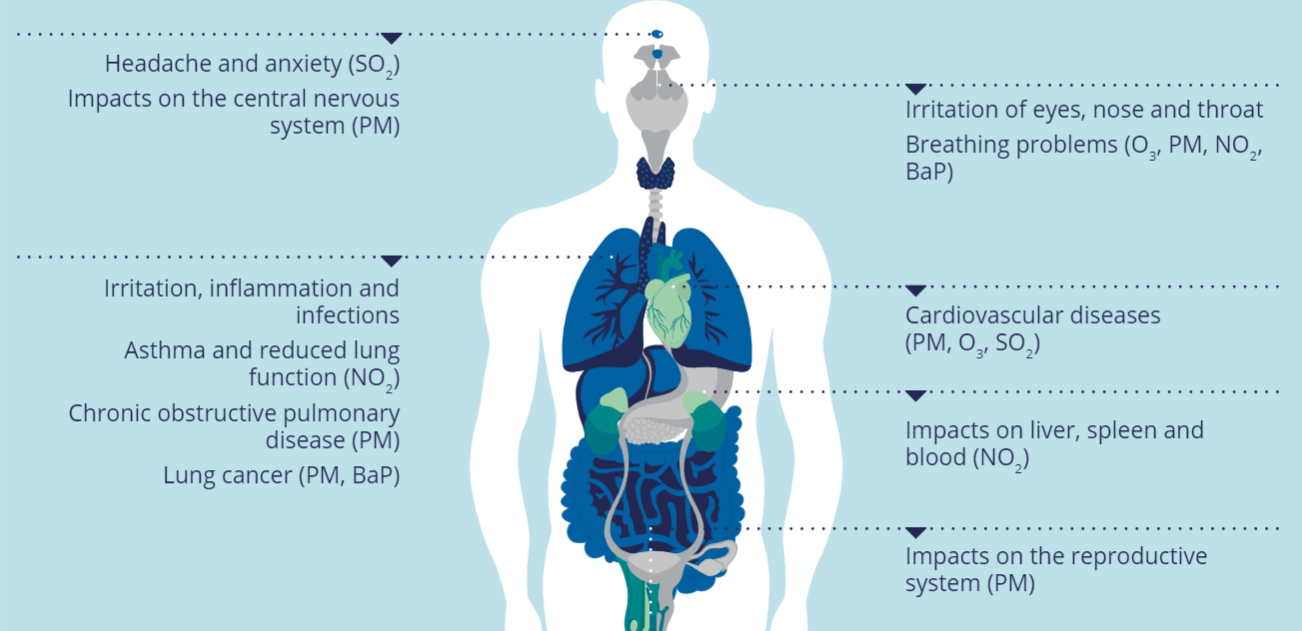 ‹#›
Modern cities: Number of motor vehicles registered
‹#›
Modern cities
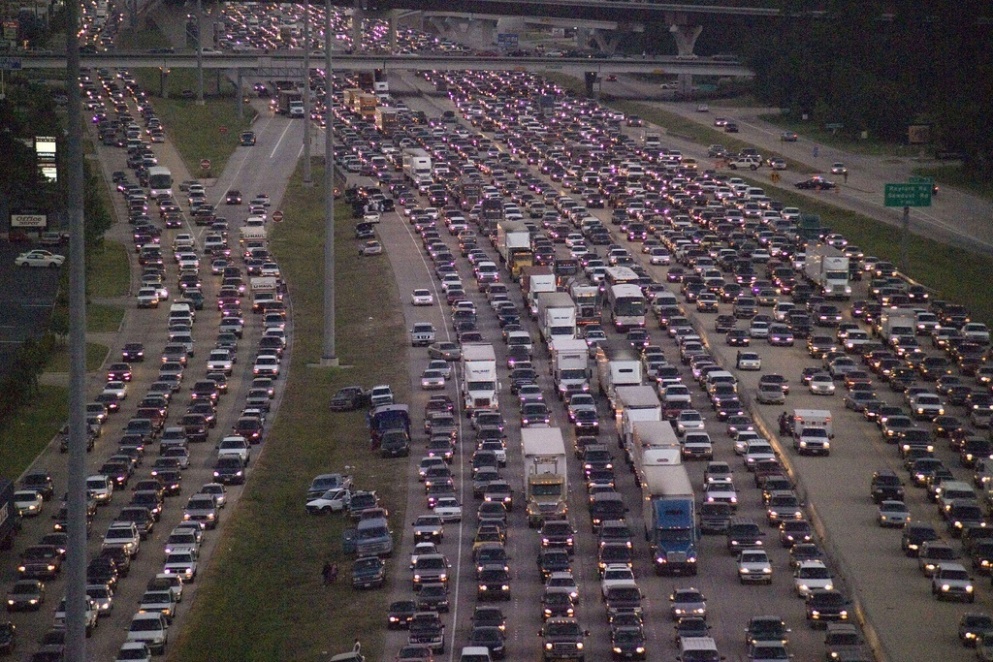 Traffic Congestion:

increased travel times
increased number of stops
unexpected delays
greater travel costs
increased air pollution and noise level
increased number of traffic accidents
‹#›
Urban Traffic Congestion
At the time of Julius Caesar, in the first century BC, in order to solve traffic congestion problems, a law was passed prohibiting the use of private vehicles in Rome during the first ten hours of daylight.
.
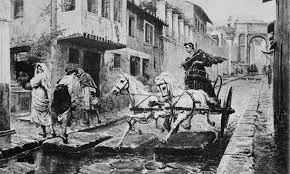 ‹#›
Urban Traffic Congestion
A London traffic jam in the Temple-Tower area in the 19th Century, as drawn by Gustav Döre Source: Döre & Jerrold (1872).
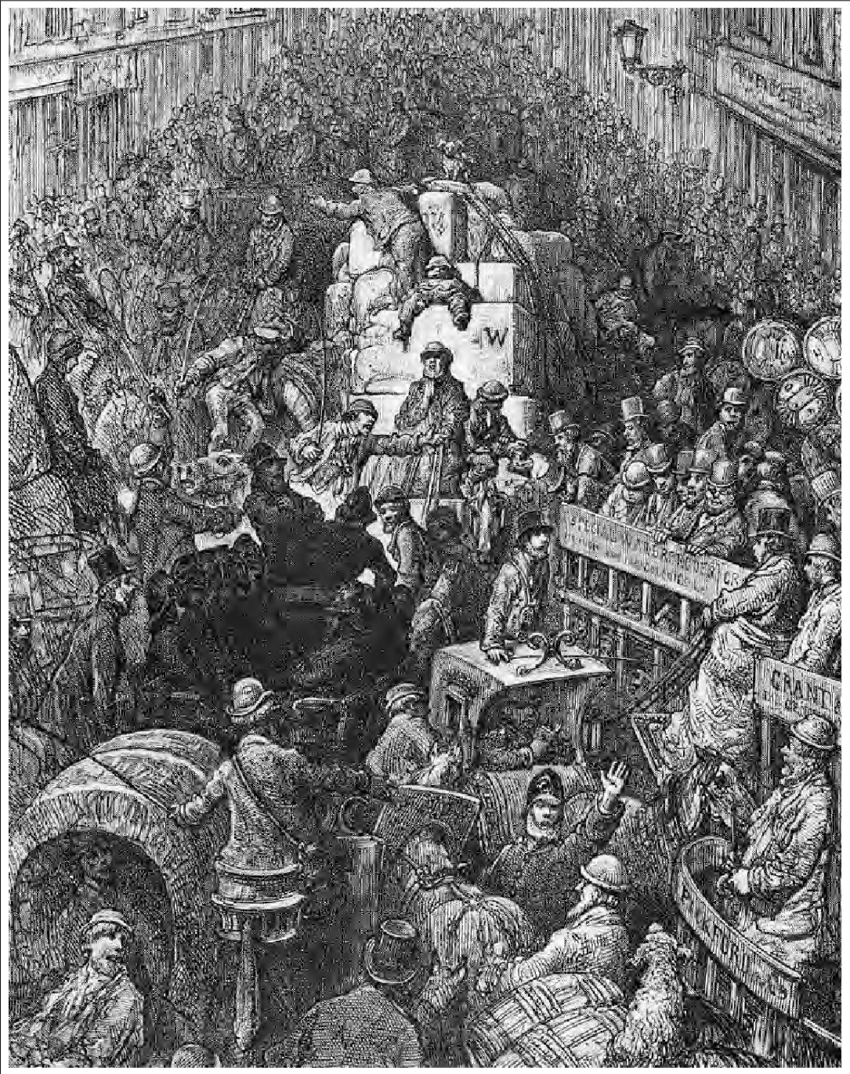 ‹#›
Urban Traffic Congestion
Traffic congestion on Broadway, NY, in 1883
Source: Library of Congress via McShane (1994), p.122.
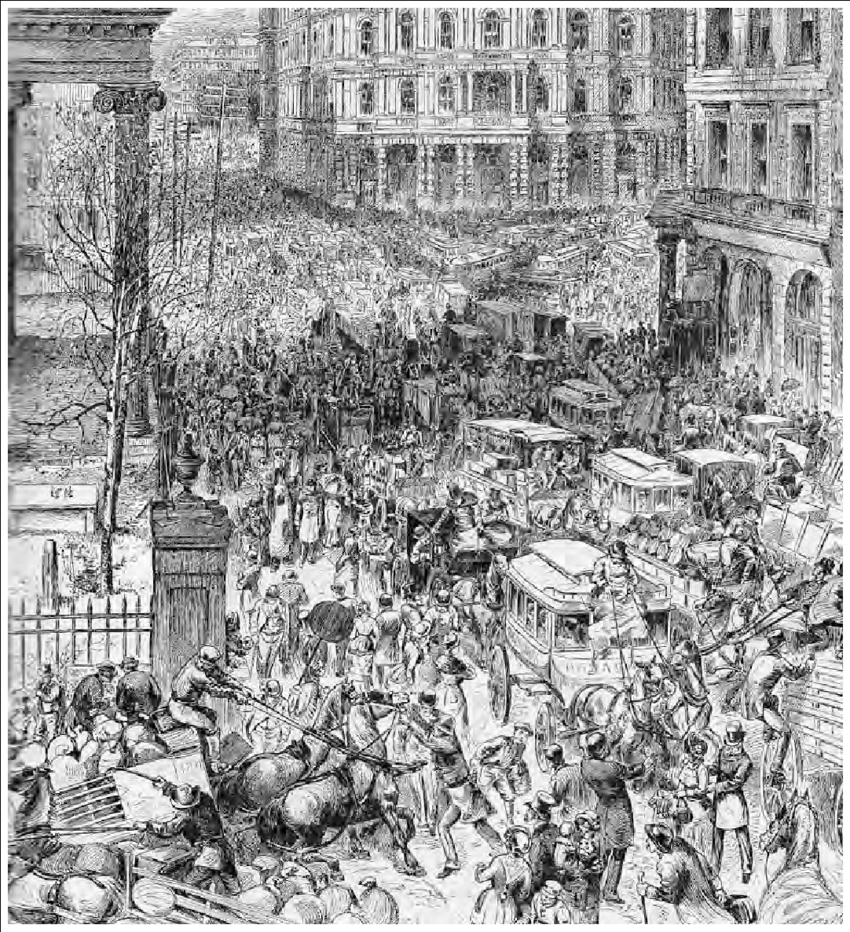 ‹#›
Urban Traffic CongestionLondon, 1905
‹#›
Urban Traffic CongestionA 1913 vision of a five-storied, six level super street inNew York
‹#›
Urban Traffic CongestionThe three-level Wacker Drive in Chicago, built in the 1920s
‹#›
Causes of traffic congestion
Congestion happens when the demand for transportation exceeds the capacity of the road infrastructure. 


High travel demand
Inadequate signal plans
Work zones
Bad weather
Traffic accidents
Special events
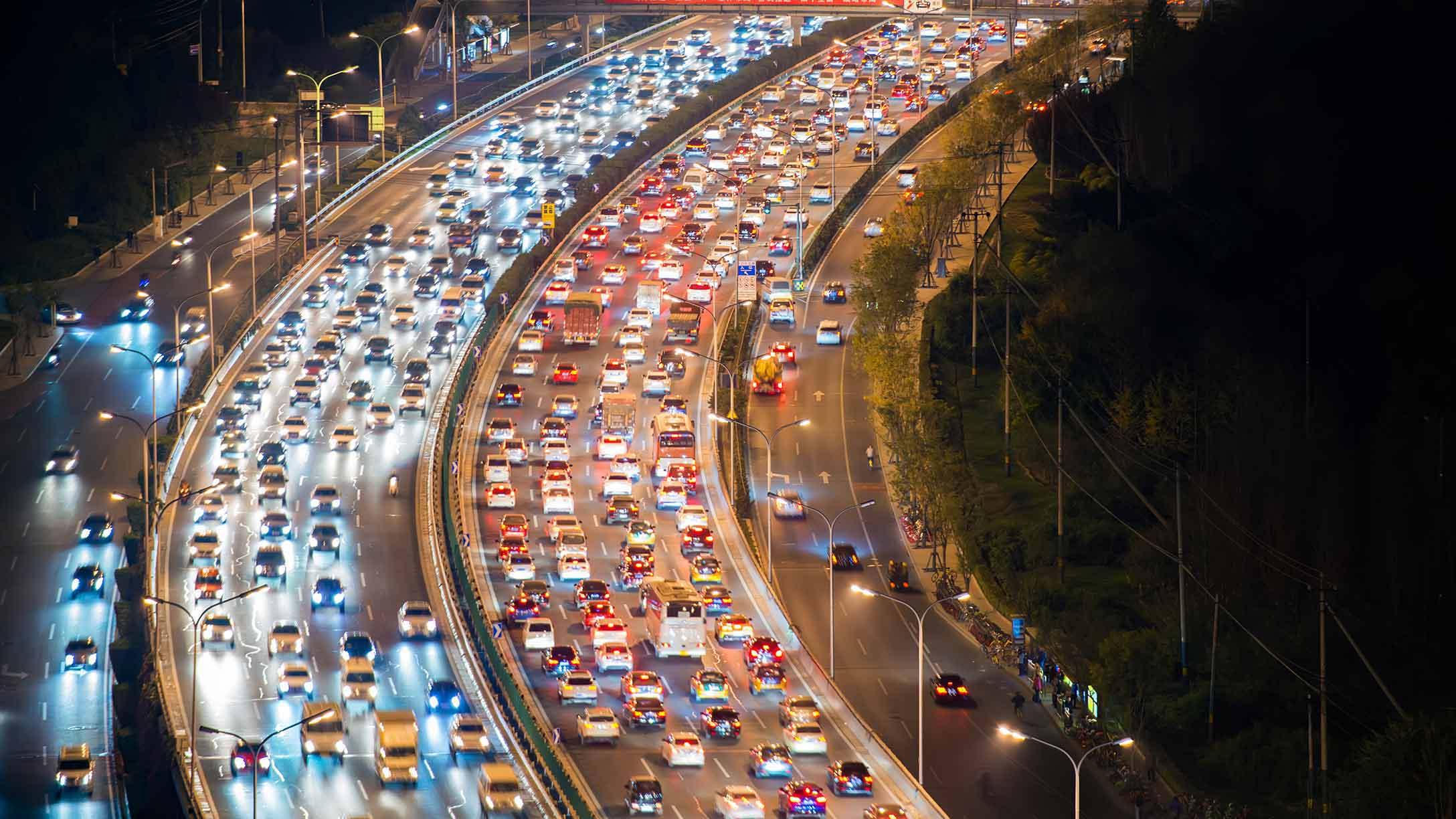 ‹#›
Traffic Congestion Mitigation
Expanding traffic networks
New roads, new traffic lanes, new tunnels, new bridges, …...

Travel Demand Management
Decreasing total number of trips, more evenly distributed passenger demand, increasing biking, walking
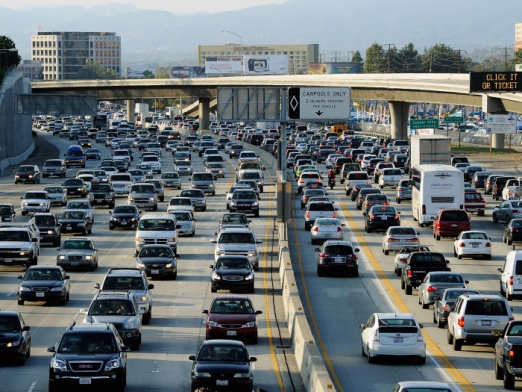 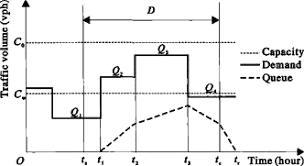 ‹#›
Expansion of traffic  networks
Induced traffic 
    Braess paradox
    Traffic capacity of urban network
‹#›
Expansion of traffic  networks
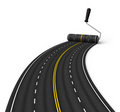 Building more roads:
         extremely costly
         environmentally damaging



Induced traffic
          more drivers chose to use the road than     	would be the case if the highway were not 	improved 
Braess Paradox
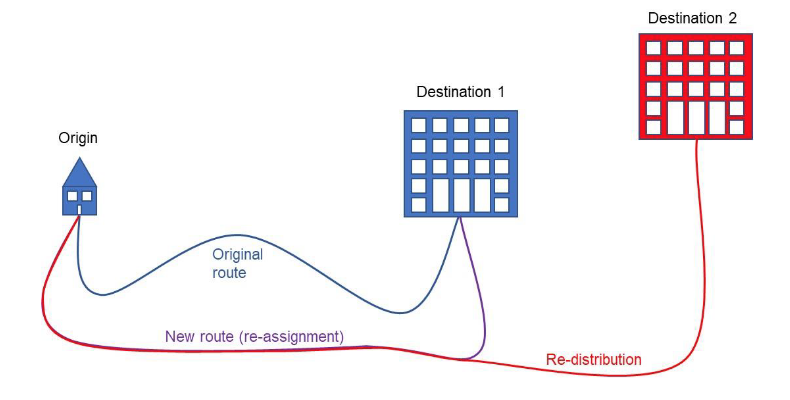 ‹#›
Expansion of traffic  networks and  the Braess Paradox
Braess Paradox (1968) 
Adding extra capacity to a network, can in some cases reduce overall performances!
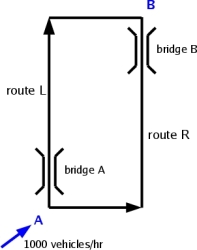 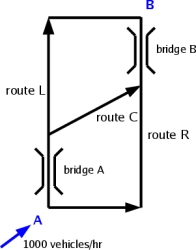 ‹#›
Braess Paradox
Every network user only wishes to minimize his/her individual travel time, not taking into account the interests of other users. 

Individual drivers are only concerned about the number of vehicles in the queue in a front of them. They do not care about vehicles in the queue behind them!
‹#›
Price of Anarchy
Usually, the “every driver for himself” behavior produces significantly longer travel times than if the drivers had been optimally routes through the network. 

The price of anarchy is defined as the ratio of the total cost (total travel time) of the Wardropian user equilibrium to the total cost (total travel time) of the social optimum. 

The price of anarchy is the measure of the inefficiency of decentralization. For example, if the Price of anarchy is equal to 1.35, drivers waste 35% of minimum possible travel time for not being coordinated.
‹#›
Expansion of traffic  networks:Macroscopic Fundamental Diagram (MFD)
A road network's density and traffic flow are related in the Macroscopic Fundamental Diagram (MFD). 

The MFD is based on the fact that, regardless of the specifics of the network's structure or the behavior of individual cars, there is a maximum amount of traffic that a road network can handle.
‹#›
Macroscopic Fundamental Diagram (MFD)Ambühl,L., Menendez,M., González,M., “Understanding congestion propagation by combining percolation theory with the macroscopic fundamental diagram”, COMMUNICATIONS PHYSICS | (2023) 6:26
‹#›
Expansion of traffic  networks:Urban traffic network capacity
The maximum number of vehicles  that may pass through a road network without producing significant congestion and lowering the network's overall efficiency is referred to as the urban traffic network capacity. 

A network's capacity is influenced by a variety of elements, including as the quantity and size of its roads, drivers behavior, and the network's topology.
‹#›
Expansion of traffic  networks:Urban traffic network capacity
The MFD relates the vehicle accumulation in an urban network n (vehicles) to the travel production P(n).
n in units (vehicles km−2)
P(n) in units (vehicle-km h−1 km−2) 

                                v = P/n       
v - speed
n*- critical accumulation of vehicles 
P* - traffic capacity of urban network
v* - critical speed
‹#›
Expansion of traffic  networks:Urban traffic network capacity
Loder, A.,. Ambühl, L.,  Menendez, M., Axhausen, K.W., “Understanding traffic capacity of urban networks”, Scientific Reports, natureresearch, (2019) 9:16283 |
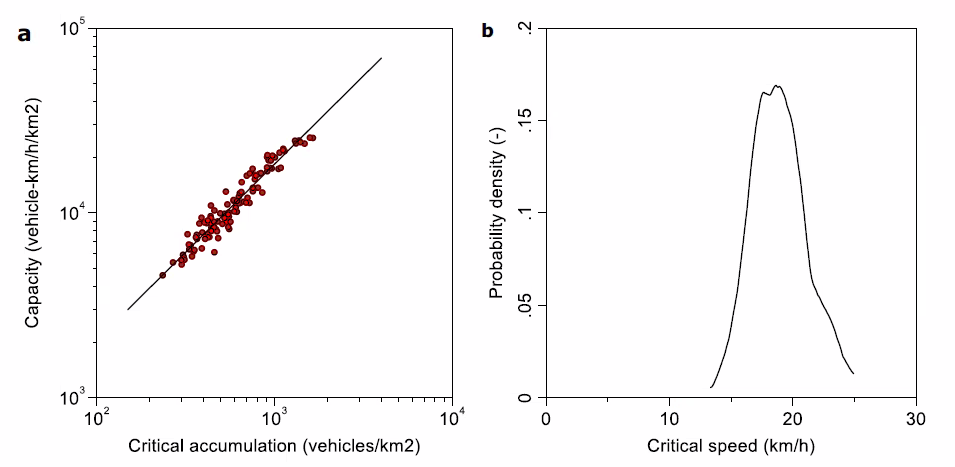 ‹#›
Expansion of traffic  networks:Urban traffic network capacity
Loder, A.,. Ambühl, L.,  Menendez, M., Axhausen, K.W., “Understanding traffic capacity of urban networks”, Scientific Reports, natureresearch, (2019) 9:16283 |
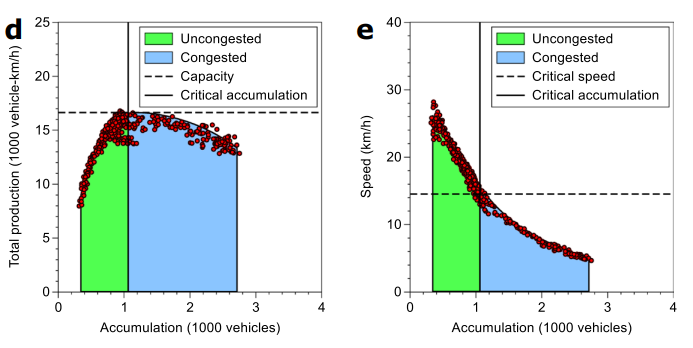 ‹#›
Demand  Management  Strategies
Congestion Pricing 
          Credit Based Congestion Pricing
	      Auction Based Congestion Pricing
             Parking Pricing
    Tradable Permits
     Rationing Traffic
	 Reservation Systems
	 High Occupancy Vehicles (HOV) lanes
	 Park-and-Ride
	
	…..
	…..
‹#›
Tragedy of commons
William Forester Lloyd (1833) offered an example of herders sharing a common parcel of land on which they are each entitled to let their cows graze. He pointed out that with each additional sheep herder get benefits, while the commons is damaged.
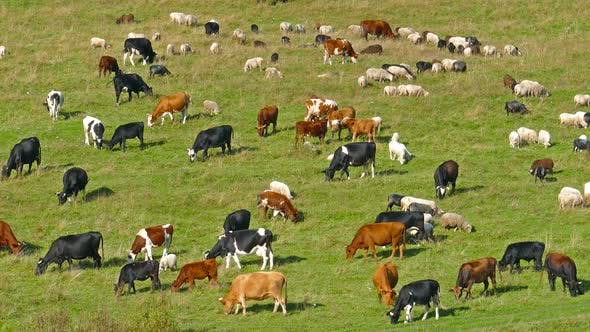 ‹#›
Tragedy of commons
Nobel Prize laureate William Vickrey (1955, 1963, 1969) claimed that “Charges should reflect as closely as possible the marginal social cost of each trip in terms of the impacts on others. There is no excuse for charges below marginal social cost.”
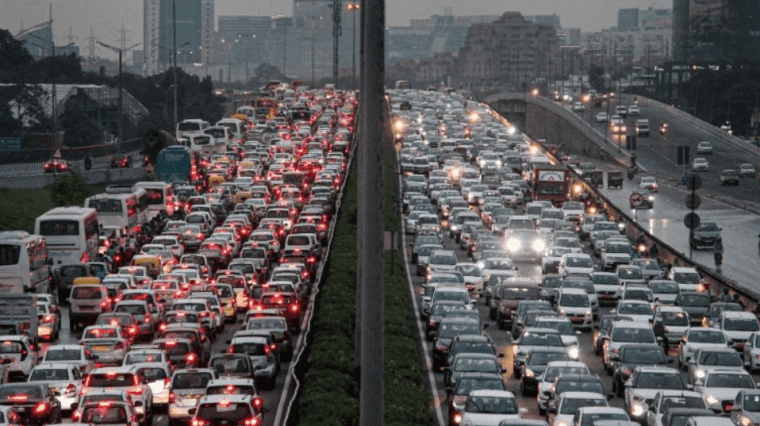 ‹#›
Congestion Pricing
The concept of congestion pricing (value pricing) is to charge road users with different fees during different traffic conditions. 

Drivers should pay for using specific road, corridor, bridge, or for entering particular area during some time periods.
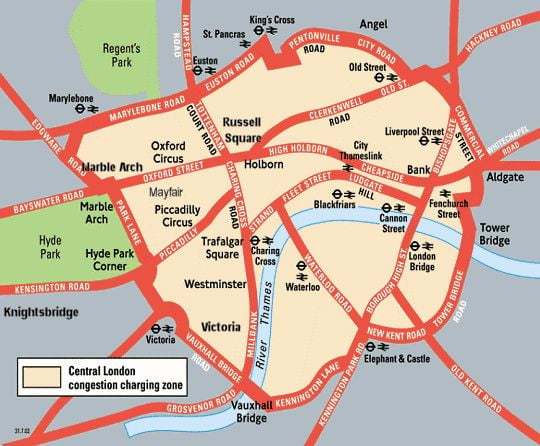 ‹#›
Congestion Pricing
Henry III
Beverley (Yorkshire), 1249





Town officials imposed a toll on goods moving into and out of towns for sale, and the collected money was used to pave and repair streets.
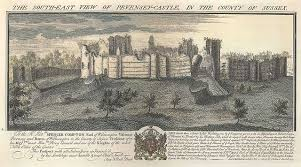 ‹#›
Congestion Pricing
More evenly distributed passenger demand
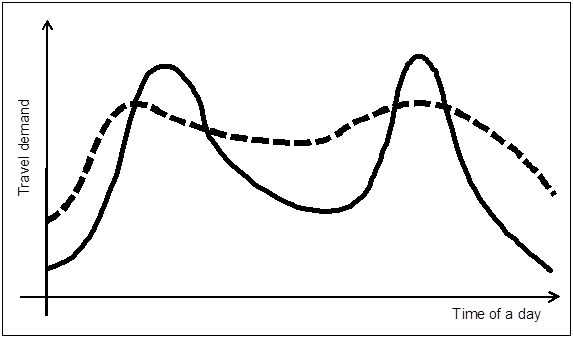 ‹#›
Congestion Pricing
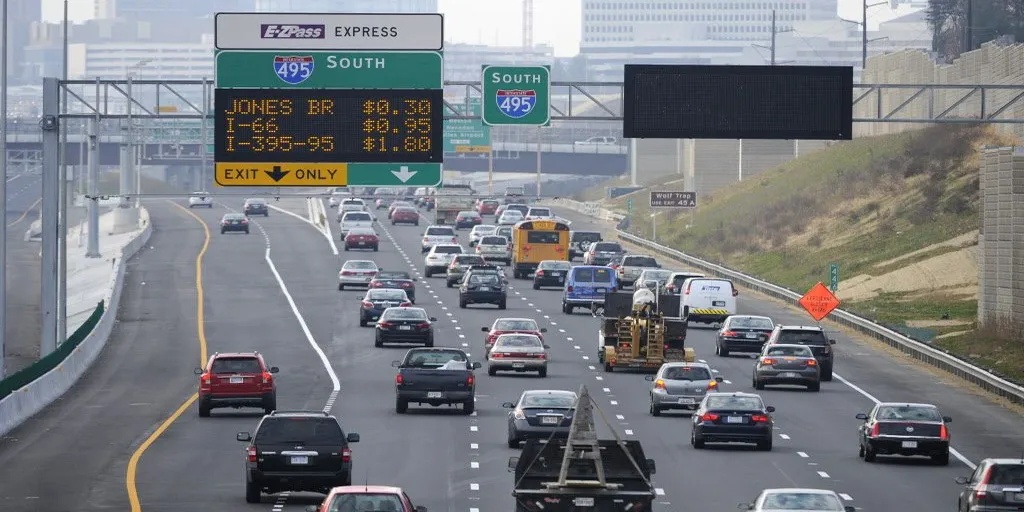 Dynamic Tolls
Best cordon shape
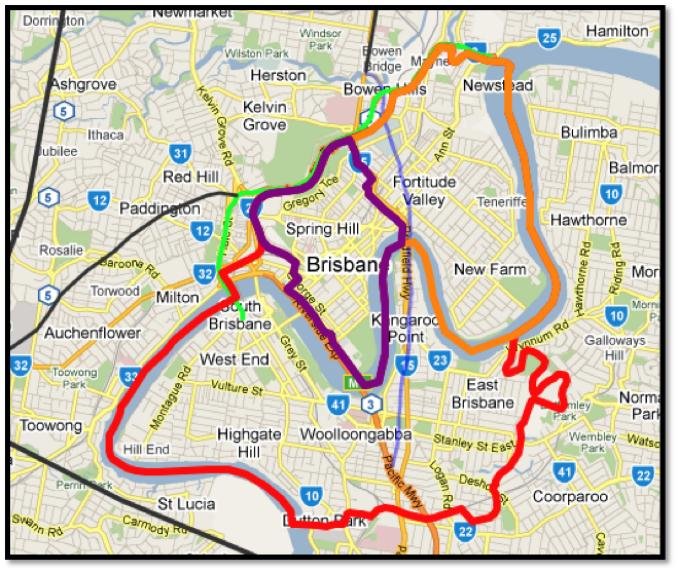 ‹#›
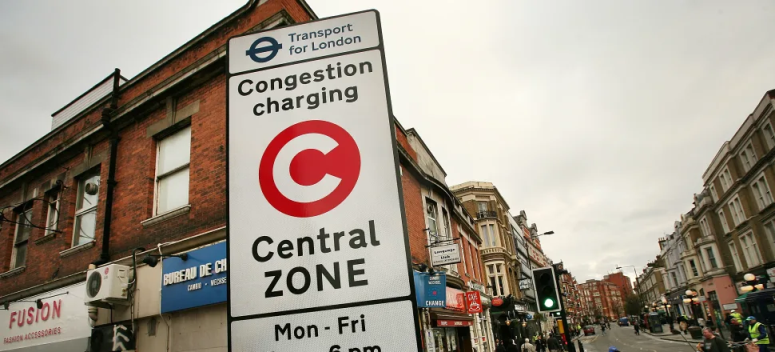 Congestion PricingLondon
Reduced emissions and air pollution significantly.

Reduced congestion by 30%  and increased bus travel in central London by 33%. 

Enabled 10% of journeys to switch to walking, cycling and public transport. 

Money from the congestion charge has been used to provide Londoners with more ecologically friendly transportation options.
‹#›
Congestion PricingSingapore, London, San Diego, Stocholm, Milan
‹#›
HOV  lanes
The basic idea behind the HOV facilities is to increase the number of people traveled along the freeway. 



The existence of the HOV lanes promote shared rides over solo driving concept. HOV lanes could be used exclusively by the high occupancy vehicles.
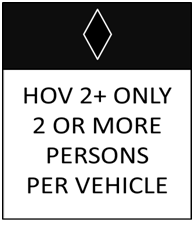 ‹#›
HOV  lanesThe minimum number of passengers in the vehicle could be two, three, or four. These lanes could be also used by buses.
‹#›
Shared mobility
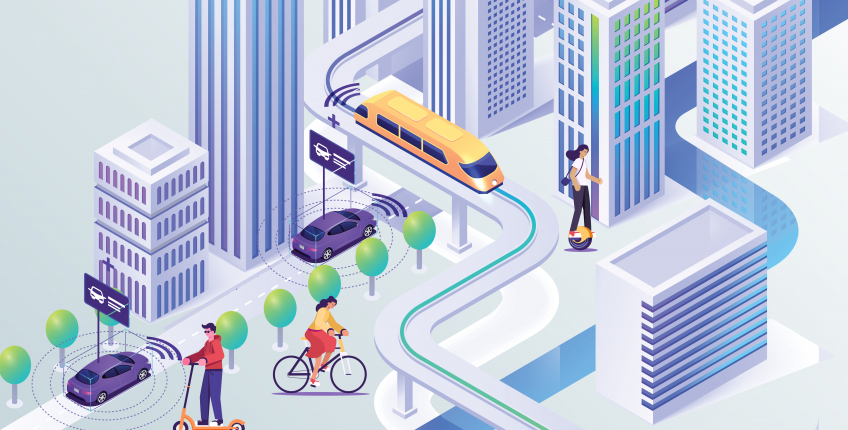 Shared mobility includes car sharing, bike sharing, scooter sharing, micro transit, ride sharing, courier network services, and other similar forms. 

The first shared mobility program in the world happened in Zurich, Switzerland, in 1948. 
The first bike sharing programs appeared in 1960’s in Netherlands.
‹#›
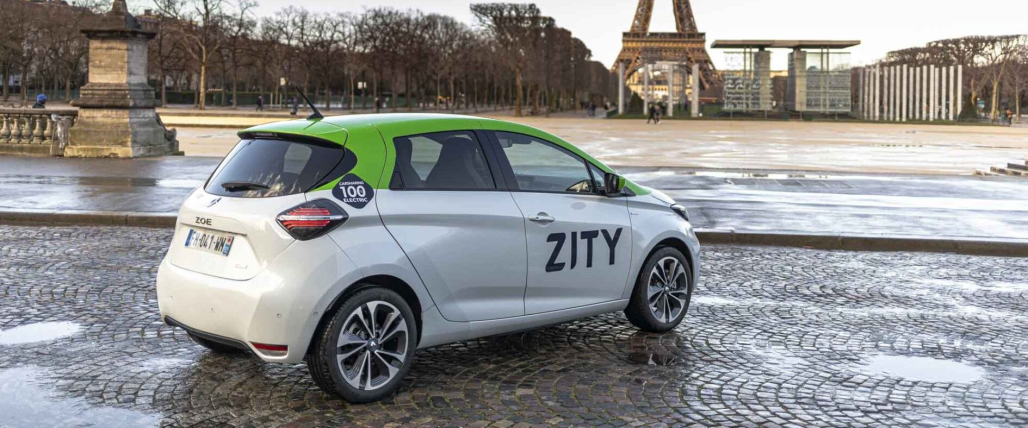 Car sharing
Car sharing represents special form of car rental. In the case of car sharing, clients rent cars for a small period of time (the rent is paid usually by hour). 

The sharing operators are cooperatives, citizen groups, companies, public agencies, etc. Car sharing operators are usually organized in a same way as clubs.
‹#›
Car sharing
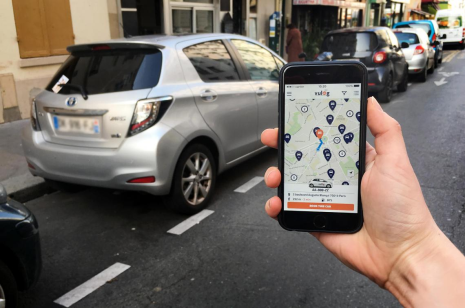 Club members make payment every time when they use a car. The car sharing operator takes care about car insurance, gas, parking fees, and vehicle maintenance. 

Modern car sharing concepts allow clients to leave the car in any regular public parking space. These systems are known as a “free-floating car sharing systems”. Internet and smart phone applications enable users to discover and pick up vehicles nearest to their current location.
‹#›
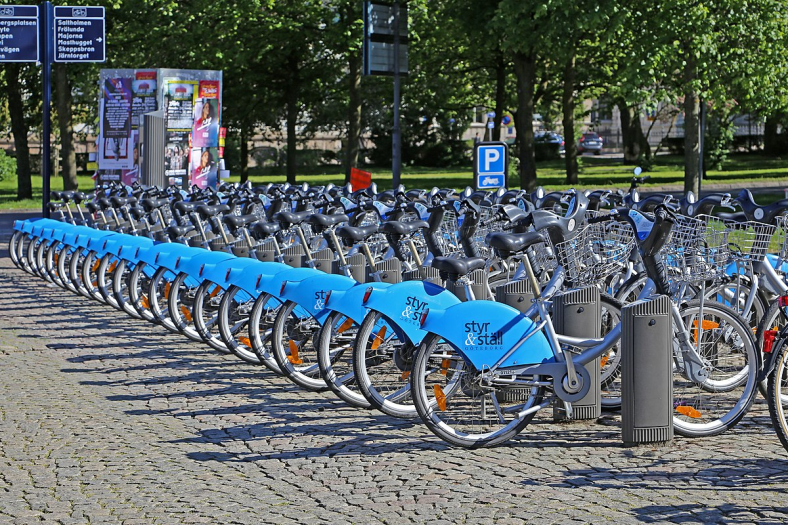 Bicycle sharing systems
In the case of bike and scooter sharing, users also rent bikes or scooters for a small period of time. Bike share trips are usually short.

 Duration of these trips is generally between 15 to 40 minutes. The distance traveled is between one to five kilometers.
‹#›
Bicycle sharing systems
Bikes for sharing could be deployed within city, neighborhood, university campus, etc.

 Bicycle sharing systems can be station-based (docked), or dockless (“free floating”).
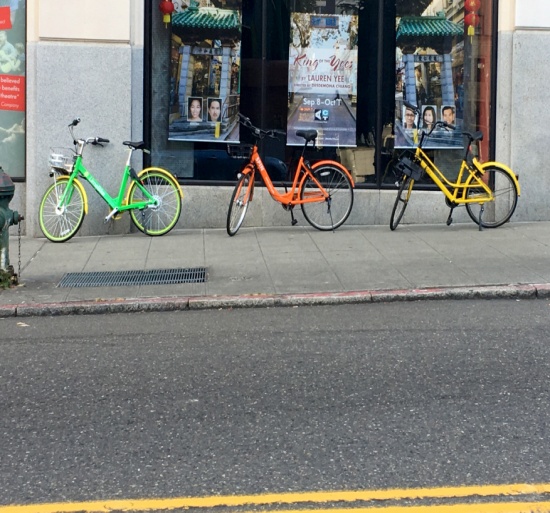 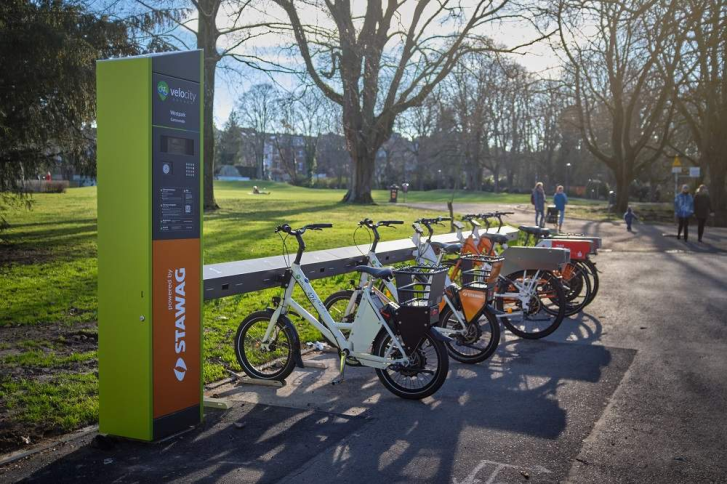 ‹#›
Bike and scooter sharing
The surveys showed that the bicycle share clients frequently merge their bike trips with other transportation modes (transit, single occupancy vehicle trips, car-share, and walking).
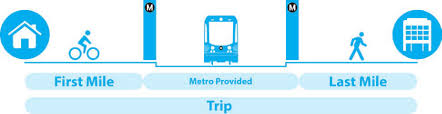 ‹#›
Ride-Matching  Systems
‹#›
Transportation as a Service (TaaS)
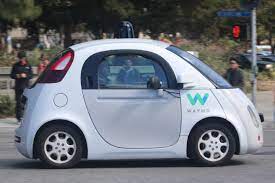 Transportation as a Service (TaaS) refers to the buying of miles, and trips.

By using TaaS, one can avoid all the problems 
     (buying and financing of vehicles, maintenance, gas, insurance, driving finding parking place, etc.) associated with existing car ownership while still having access to the essential mobility.
‹#›
Transportation as a Service (TaaS)
Instead of owning a car, people buy trips, miles. Why? 

Cars are expensive.
Cars sit parked most of the time.
Cars are one of the major sources of global warming. 
Some cities have begun the process of banning diesel and combustion engine vehicles completely.
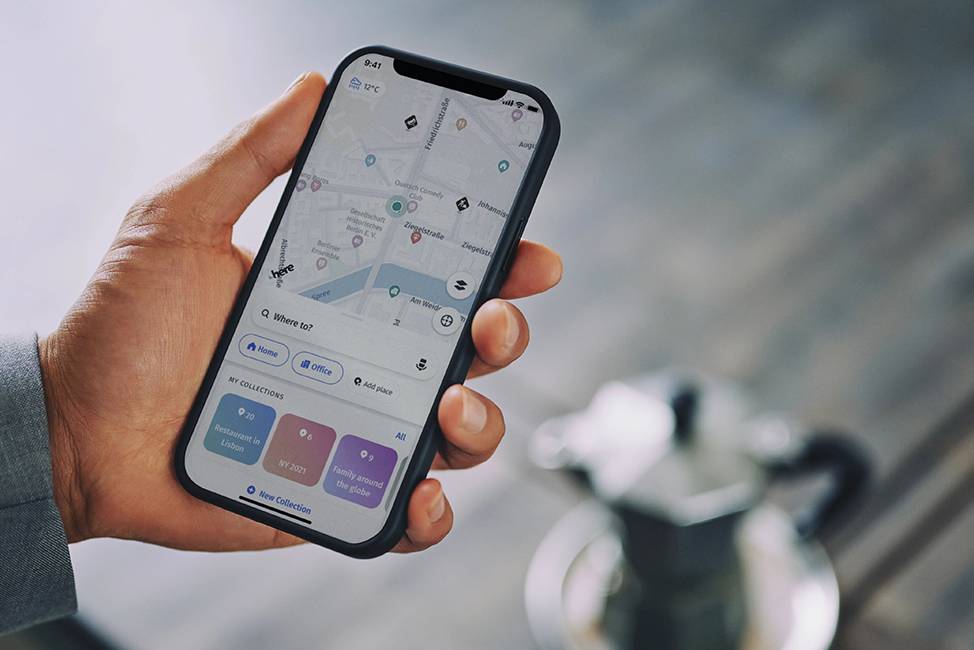 ‹#›
Transportation as a Service (TaaS)
Prediction of TaaS
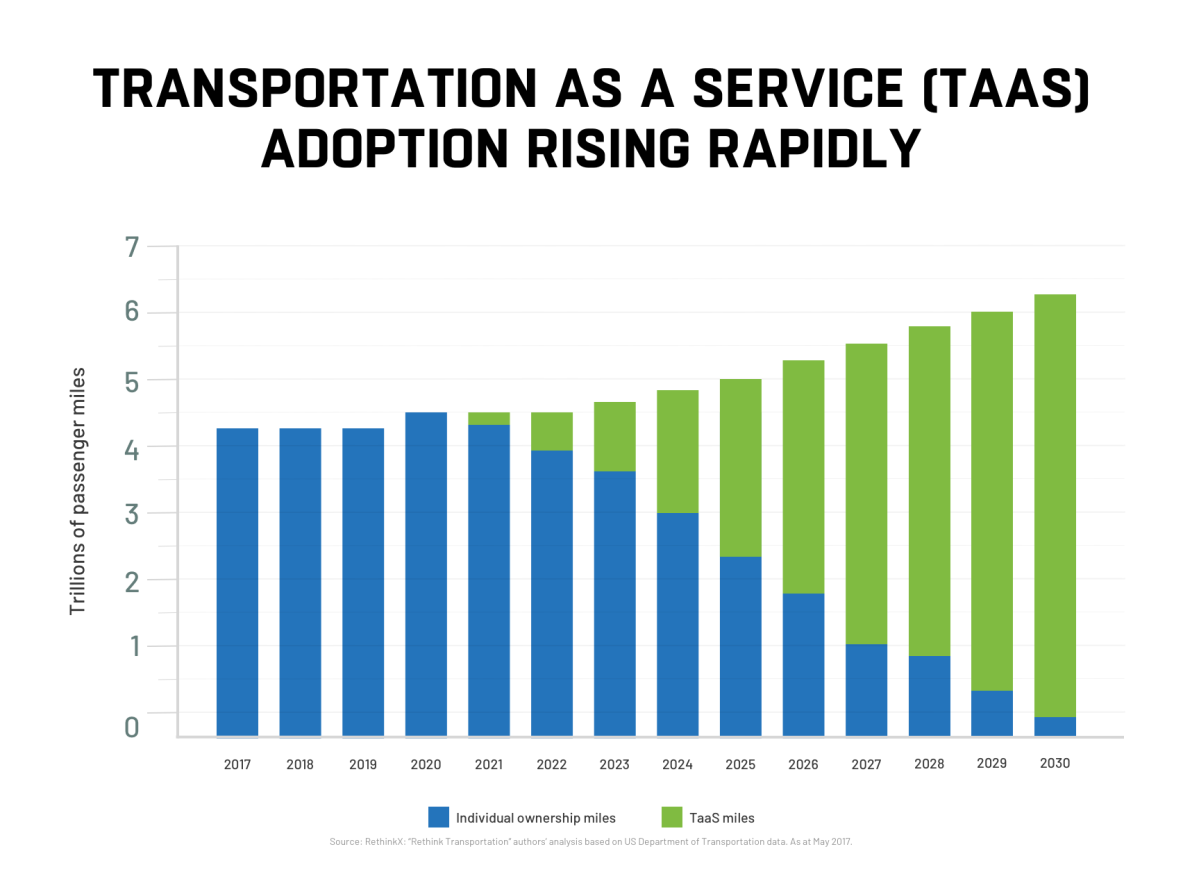 ‹#›
Transportation as a Service (TaaS) and Autonomous Vehicles
Technological revolution in transportation happened at the beginning of the twentieth century. 


Carriages drawn by horses were gradually replaced by the first cars. 

At the same time, people 
    began to fly planes.
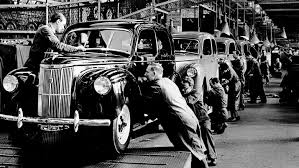 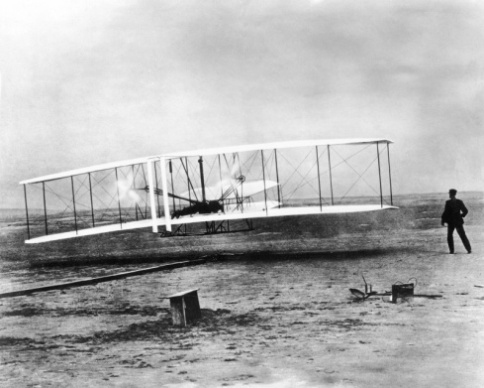 ‹#›
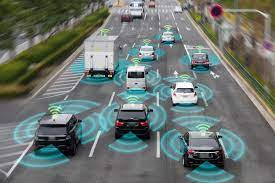 Autonomous vehicles
We are nowadays on the beginning of a new technological revolution in transportation. 

Petrol cars began to receive significant competition in electric cars, hydrogen vehicles, and hybrid cars. 

Autonomous vehicles are the most important achievement of the new technological revolution.
‹#›